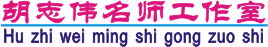 胡志伟名师工作室研修活动专题讲座初中信息技术过程性评价
泸县太伏镇太伏初级中学校：罗潮
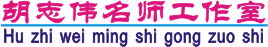 简述过程性评价
在课堂中，通过评价学生劳动任务的形式；以学生自我评价为主；他人评价为辅的评价方法来实现过程性评价，培养学生评价意识、把学习任务与评价任务结合为一体。
通过评价，更多关注的学生，师生交流的也多，师生间有良好的和谐关系。
理解和掌握评价的方法，作为与终身学习相呼应的一个方面，实现终身的可持续发展。
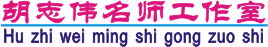 一、信息技术课堂的评价
对学习方式的评价
学习方式是决定学习质量的重要一环，对学生的学习结果产生重大的影响。
对学习效果的及时评价
在课堂上的一个知识测验、一个操作任务、一个问题的反馈，都是对学习效果的及时评价，教师在教学的动态过程中关注学生的学习成果，学生也能及时知道自己的学习结果。
对学习情感态度价值观的评价
学生上课认真听课程度，积极完成任务程度，都表现了学生的内在情感和态度
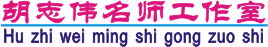 二、过程性评价中的任务设计
评价任务
评价任务代表着教学要培养的知识和技能，预先设计好评价任务，将会使教学更具有目的性和更具实践性。
评价任务与教学任务
评价任务是建立在教学任务的基础上，对学生学习目标达成的一种具体的描述
评价任务与学习任务
学习任务是指对学习者要完成的具体学习活动的目标、内容、形式、操作流程和结果的描述
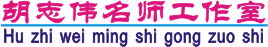 二、过程性评价中的任务设计
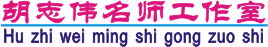 评价任务的设计原则
1.根据教学目标设计；
2.可操作性；
3.可评分；
4.真实性 ；
5.可作为评价的证据；
6.利用评价引导学生解决问题方法。
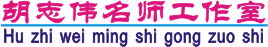 评价任务的设计原则
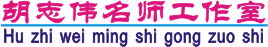 评价任务设计步骤
1.把教学任务分解为教学目标；
   2.把教学目标细化为学习任务；
3.推断学生完成学习任务时可以表现的行为和学习劳动结果；
4.评价任务中描述行为目标；
5.设置评分规则
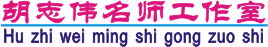 教学任务：学生利用WORD完成电子杂志中卷首语的制作
教学目标：
1.知识目标
了解word的作用：掌握文档的新建和保存，页面的设置
掌握文字的编辑，包括录入、删除等，能修饰文字，掌握段落的排版：
知道项目符号、特殊符号的插入：
掌握图片的运用，在自选图形上面添加文字：会调节自选图形：
能进行艺术字、图片操作、文本框的操作领会艺术字、图片、文本框操作方法的类似性；
2.过程与方法
学会设计“卷首语“页面，会修饰美化页面学会灵活应用图片、自选图形、文本框、艺术字等知识技能创作作品的方法
以编制“卷首语”为主线，在灵活运用相关知识技能完成目录页的制作的过程中，了解制作卷首语页面的一般方法。
3.情感态度与价值观
在卷首语页面，通过卷首语确定电子杂志的基本基调，表达自己欲在杂志中的立场和观点。
在卷首语的制作过程中追求形式与内容的协调一致，在追求美的过程中启发学生的学习兴趣，使学生积极主动的学习。
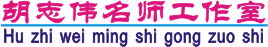 教学任务：学生利用WORD完成电子杂志中卷首语的制作
学习任务：
1.在word中完成卷首语的文字输入，并保存为“卷首语.doc”
2.把页面设置为16开，进行文字的排版修饰，制作首字下沉格式
3.修饰卷首语，运用艺术字，插入自选图形
4.插入椭圆形图片
5.插入图片，选择图片的版式
6.把图片变淡，作为文档的背景
7.为页面加边框，把页面分栏
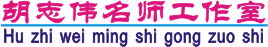 教学任务：学生利用WORD完成电子杂志中卷首语的制作
推断学生可以表现的行为

1.控制讲话积极参与操作

2.遇到问题寻求帮助

3.与同学有一定的交流

4.运用各知识点制作了卷首语页面
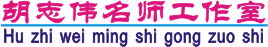 三、过程性评价的主体
自我评价
指个体在思维的过程中自觉地对自己的行为做出评价、判断的能力，对自己的能力、状态和发展趋势的评价性认识
他人评价
指课堂中教师或学生对活动者的评价：
同桌互评、小组评价、组长评价、教师评价
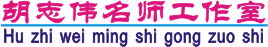 四、过程性评价有效实施
一、培养评价意识
二、保证评价有相应的时间
三、解读评分规则
四、师生间交流评价结果
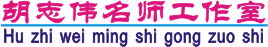 五、过程性评价中数据的记录
学生课堂表现可以观察和记录的数据
课堂控制讲话的情况、认真听课程度、学生对课程的感兴趣程度、遇到问题寻求帮助情况、提问的问题
学生的练习作业或作品
操作习题、知识测试、问卷调查、自我反思等多种形式
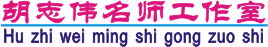 六、过程性评价与教学的结合
教学与评价的融合，一方面是使评价促进教学目标的明确化，另一方面是使教学和评价有机地融合于教学活动的展开之中，明确教学与评价不可分离的关系，要求在教学过程中，要以正确的形式、在恰当的时期进行教学评价，而不能把两者割裂开来。
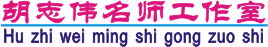 谢谢大家！
2022.6.17